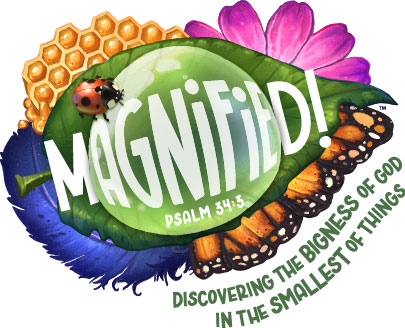 Vacation Bible School
July 28-Aug. 1
3 years-5th Grade
Registration is open!
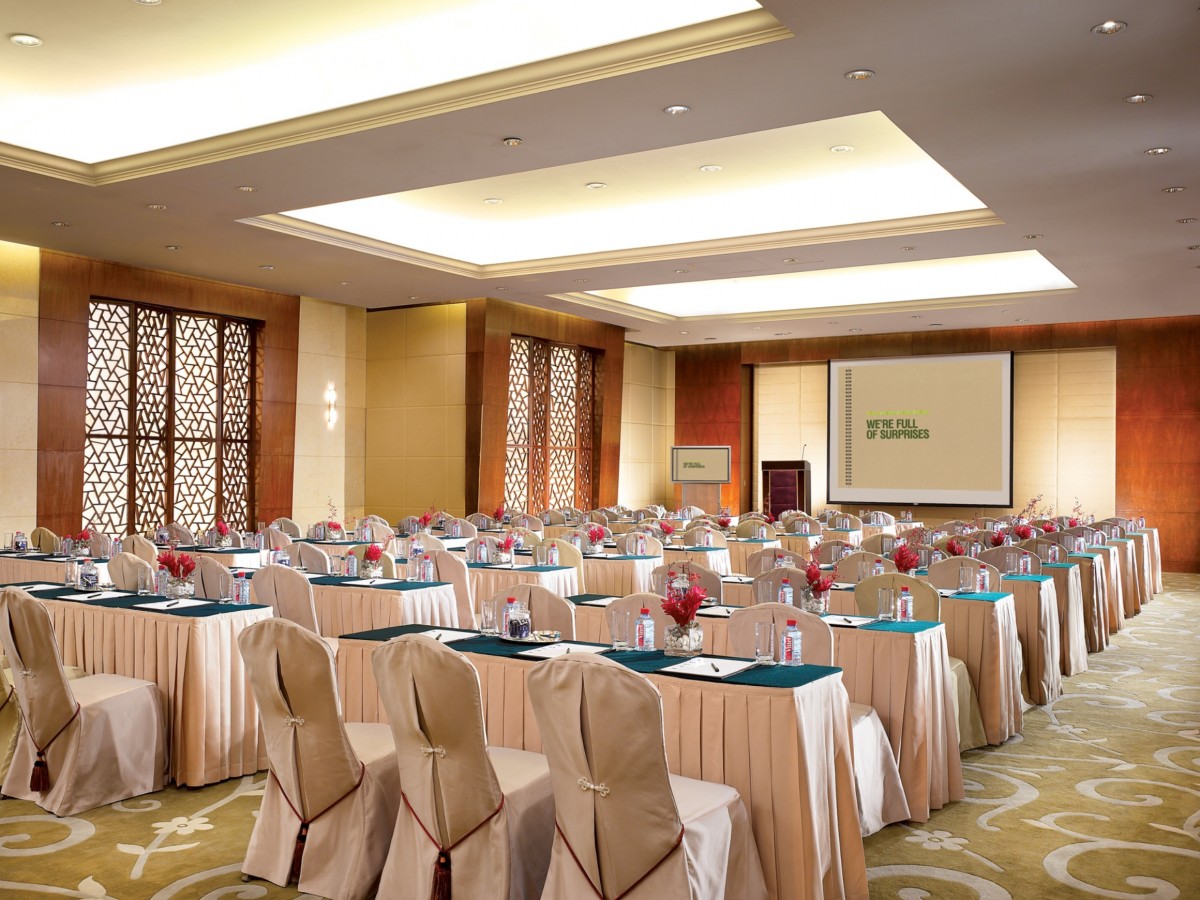 Business MeetingTonight
All members, please plan to attend the Business Meeting at 6:00 p.m.
 Let’s seek the Lord’s will together.
Central Asia Missions Trip
We are sending four members to Central Asia in August to support our missionaries there. The group is raising $4,000 for expenses. You can help! Designate offering to “Central Asia Missions.”
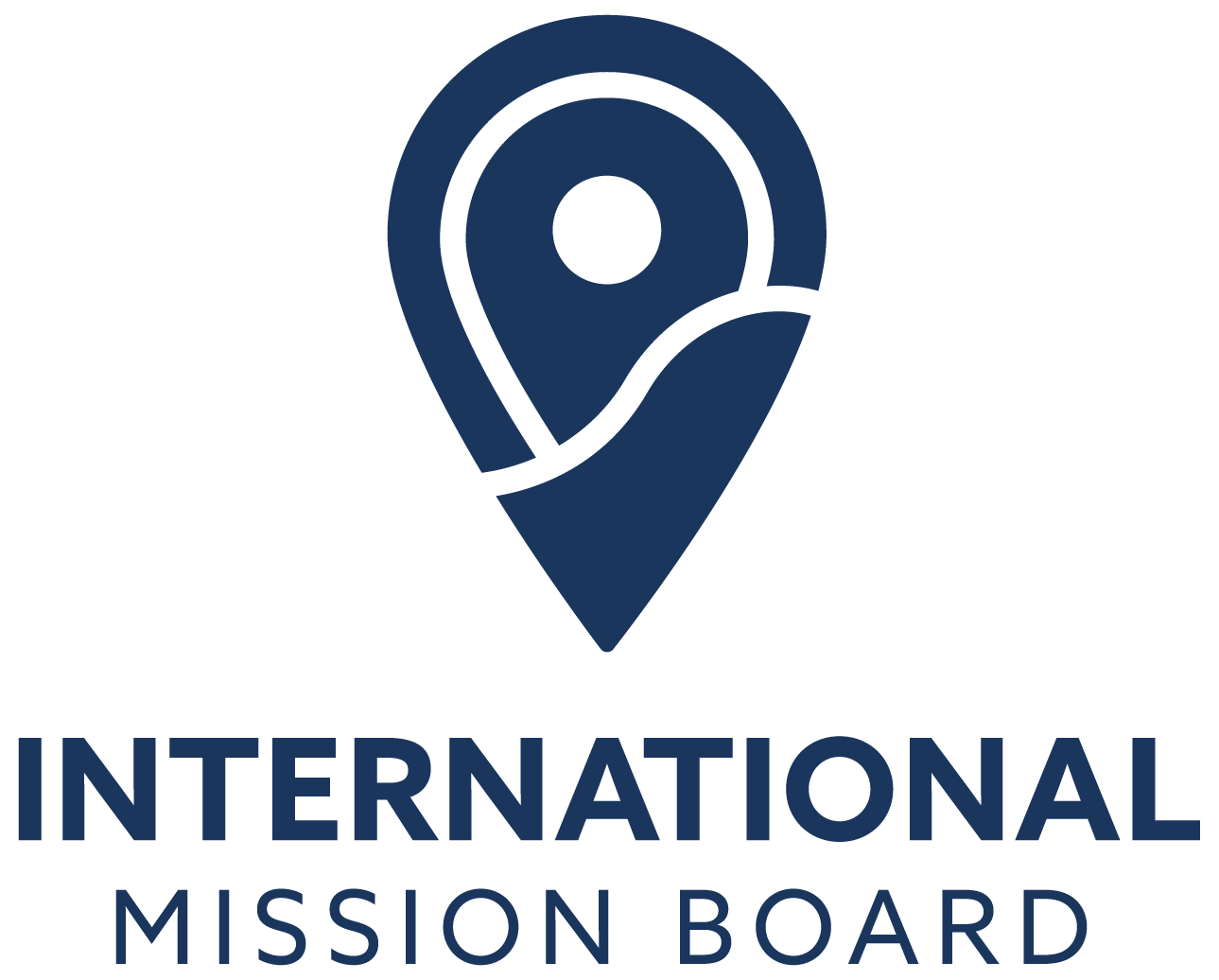 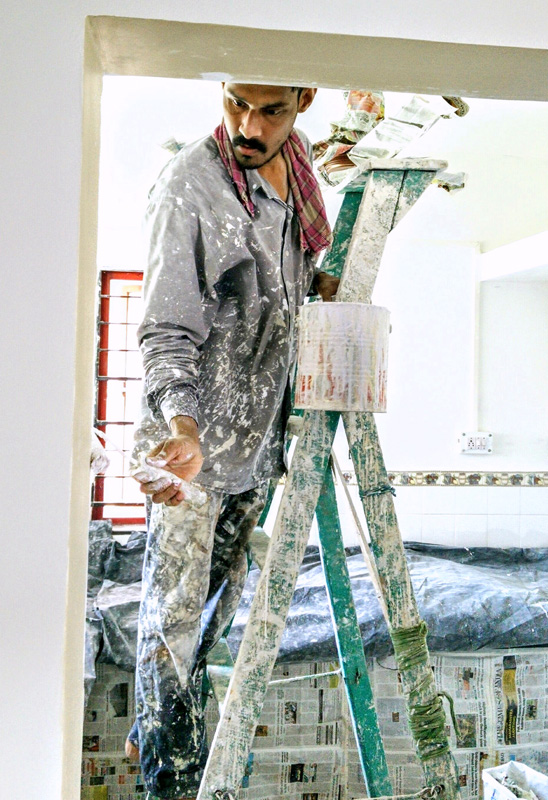 Painting Project Coming
We are planning to paint the outside of our building in August. We need some volunteers to help prepare the building the first week of August. See B+G Team members for more info.
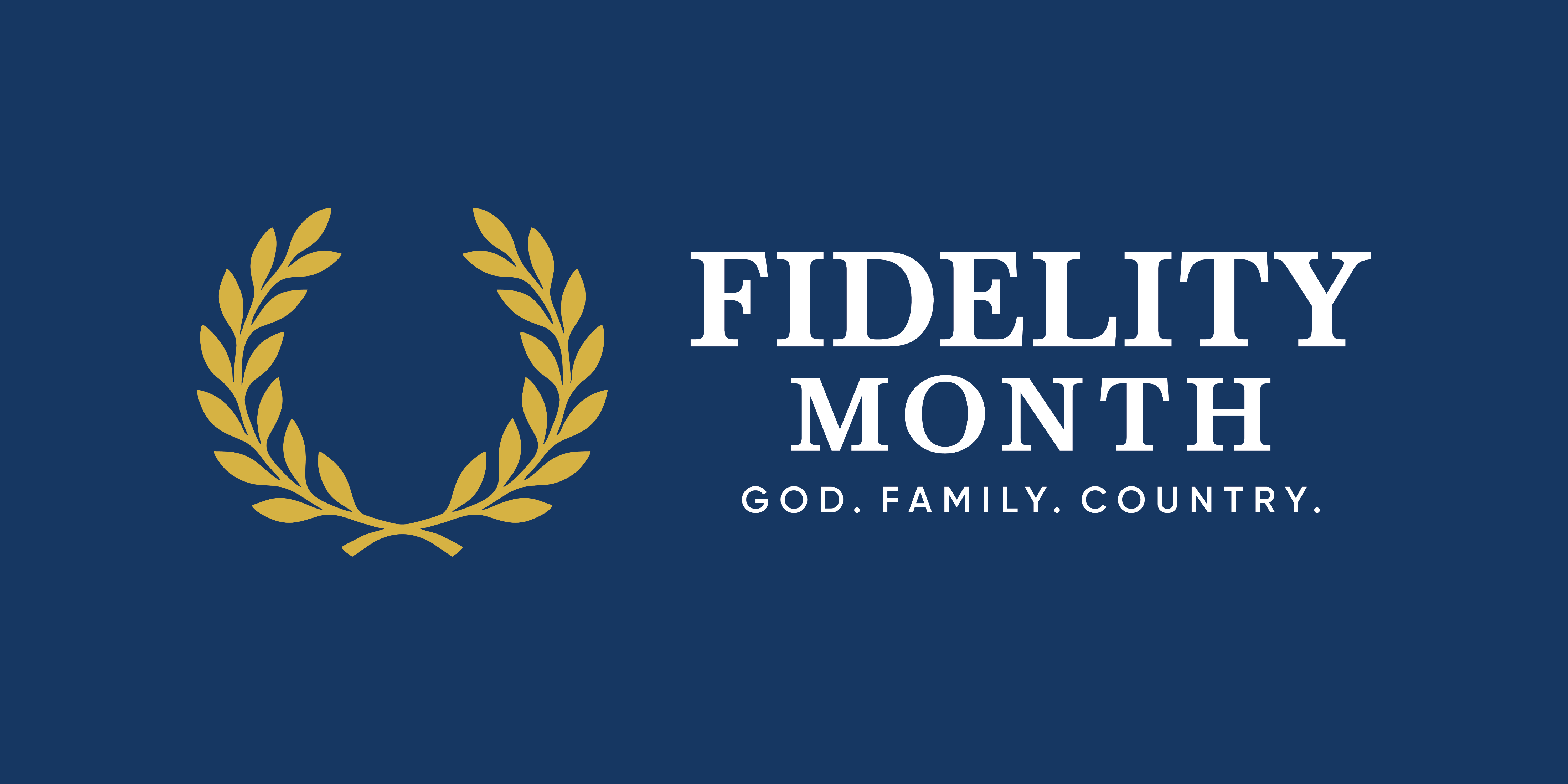 www.fidelitymonth.com